Vietnam auf neuem Kurs mit Europa – Was bedeutet das für Deutschland?
DR. OLIVER MASSMANN - PARTNER, GENERALDIREKTOR 
DUANE MORRIS VIETNAM LLC
1
AGENDA
DIE JÜNGSTEN WIRTSCHAFTLICHEN ENTWICKLUNGEN IN VIETNAM
DAS FREIHANDELSABKOMMEN ZWISCHEN DER EU UND VIETNAM UND DAS INVESTITIONSSCHUTZABKOMMEN
MARKTZUGANGSVORTEILE FÜR EUROPÄISCHE UNTERNEHMEN
CHANCEN UND HERAUSFORDERUNGEN IN BESTIMMTEN SEKTOREN 
GESCHÄFTE UND INVESTITIONEN IN VIETNAM
DER VIETNAMESISCHE ENERGIESEKTOR
2
Die jüngsten wirtschaftlichen Entwicklungen in Vietnam
3
Vietnams Wirtschaft auf einen Blick
Nominales BIP: 449,09 Milliarden US $ 
BIP pro Kopf: 4.110 US $ (2022) 
BIP-Wachstum in den ersten 6 Monaten des Jahres 2023: Anstieg um 3,7% gegenüber dem gleichen Zeitraum des Vorjahres. Es wird erwartet, dass die vietnamesische Wirtschaft im Jahr 2023 um 4,7 Prozent wachsen wird, mit einer langsamen prognostizierten Erholung auf 5,5 Prozent im Jahr 2024 und auf 6,0 Prozent im Jahr 2025 
Inflation: 3,66% (Stand: September 2023)
Einwohnerzahl: ca. 98,9 Millionen 
Arbeitskräfte im Alter von 15 Jahren und älter: 59.1% 
Gesamter Export- und Importumsatz 2022: 730,2 Mrd. US$ (Anstieg um 9,1% gegenüber 2021)
Regionaler Mindestlohn (Region I): 4.680.000 VND (201,7 US$) pro Monat (gültig ab Juli 2022) 
Vietnams Durchschnittsalter: 32,8 Jahre alt
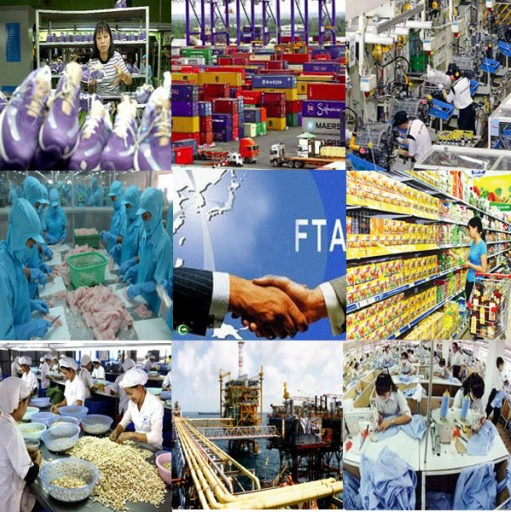 4
Freihandelsabkommen zwischen der EU und Vietnam
5
EVFTA AND IPA
Das EVFTA ist ein Freihandelsabkommen der neuen Generation zwischen Vietnam und 28 EU-Mitgliedstaaten
Am 2. Dezember 2015 schlossen sowohl Vietnam als auch die EU die Verhandlungen ab.
Am 26. Juni 2018 wurde das EVFTA im Anschluss an das Gutachten des Europäischen Gerichtshofs zum Freihandelsabkommen zwischen der EU und Singapur in zwei Abkommen in Bezug auf Handel und Investitionen aufgeteilt
Das EVFTA deckt Handelsfragen ab, während Investitionsschutz und investitionsbezogene Streitbeilegung unter das IPA fallen.
Am 30. Juni wurden das EVFTA und das IPA in Hanoi unterzeichnet.
Das EVFTA trat am 01. August 2020 in Kraft.
Bis September 2023 haben 13 EU-Länder das EVIPA ratifiziert.
6
EVFTA - Umfassendes Abkommen
Übergreifende Themen
Streitbeilegung
Öffentliches Beschaffungswesen 
Staatseigene Unternehmen & Subventionen
Rechte an geistigem Eigentum
Herkunftsangaben
Handel und nachhaltige Entwicklung
Zusammenarbeit und Kapazitätsaufbau
Annexe (Kraftfahrzeuge, grüne Technologien und Pharmazeutika)
Handel mit Waren
Marktzugang für Waren - Zölle 
Ursprungsregeln
Ausfuhrzölle
Technische Handelshemmnisse (TBT)
Sanitäre und phytosanitäre Maßnahmen
Zoll und Handelserleichterung 
Verwaltungszusammenarbeit in Zollangelegenheiten

Dienstleistungen und Investitionen:
Elektronischer Handel/ Erneuerbare Energie-erzeugung
Liberalisierungsverpflichtungen / Marktzugang
7
EVIPA
Gilt für gedeckte Anlagen und ihre Anleger
Investitionsschutz
Investor-to-State dispute settlement mechanism ("ISDS"), Streitbeilegungsverfahren bei dem Investoren im Falle einer Verletzung von Investorenschutzverpflichtungen klagen können und inländische Gerichte die Rechtsgültigkeit der Entscheidungen nicht in Frage stellen können.
Das EVIPA wird alle bilateralen Investitionsabkommen zwischen Vietnam und anderen EU-Mitgliedern ersetzen.
8
VERGLEICH DES MARKTZUGANGS BESTIMMTER HANDELSSEKTOREN IN DER WTO, AEC, EVFTA
Anmerkungen zu den Marktzugangsverpflichtungen
Die WTO, die AEC und das EVFTA verfolgen einen positiven Ansatz, d.h. es wird aufgelistet, was für ausländische Investitionen offen ist. 
Im WTO Market Access Service Sector (Marktzugangsdienstleistungssektor) gilt das Prinzip: Wer nicht fragt und nachfragt, bekommt möglicherweise keinen Marktzugang für Investitionen. Es gibt grundsätzlich KEIN automatisches Recht auf Marktzugang für WTO-Mitglieder in den WTO-Dienstleistungssektoren.
10
Vietnams Verpflichtungen im Vertriebssektor
11
Vietnams Verpflichtungen im Bereich der Transportdienstleistungen
Maritimer Verkehr
Binnenschiffsverkehr
WTO = AFAS
EVFTA
WTO
AFAS = EVFTA
niedrig
hoch
12
Vietnams Verpflichtungen im Bereich der Verkehrsdienstleistungen
13
Vietnams Verpflichtungen im Bereich der Wertpapierdienstleistungen
14
Vietnams Verpflichtungen im Bereich der Telekommunikationsdienste
15
Chancen und Herausforderungen in spezifischen Sektoren
16
Automobilindustrie
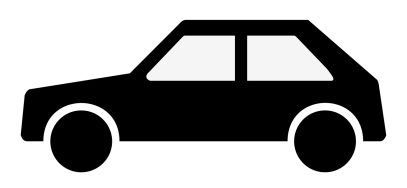 Fast vollständige Liberalisierung der Ausfuhren von Maschinen und Geräten aus der EU
Aus der EU exportierte Autoteile werden nach sieben Jahren zollfrei sein
Autos und Motorräder werden nach zehn Jahren zollfrei sein
Vietnam hat die UNECE-Zertifizierung (von der EU, den USA, Russland und vielen anderen Staaten übernommene Normen, die z. B. weltweit harmonisierte Prüfverfahren für leichte Fahrzeuge regeln) ohne weitere Prüfanforderungen gemäß dem von der Regierung am 16. August 2023 erlassenen Erlass Nr. 60/2023/ND-CP mit Wirkung vom 1. Oktober 2023 übernommen.
17
Automobilindustrie (Fortsetzung)
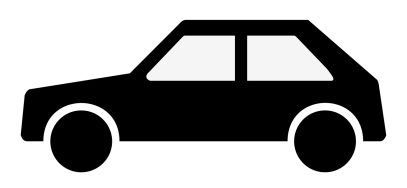 Die Nachfrage nach Automobilen in Vietnam wird zu keinem anderen Zeitpunkt so stark ansteigen wie in diesem Moment
Vietnam wird die neue Produktionsdrehscheibe in Asien für den Maschinenbau und insbesondere für die Tier-2-Automobilindustrie sein, wo mehrere deutsche und europäische Automobilunternehmen bereits ihre eigene Erfolgsgeschichte erlebt haben
18
Pharmazeutische Produkte
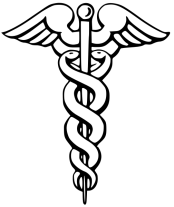 53% der nach Vietnam importierten pharmazeutischen Produkte stammen aus der EU (2021)
Verbesserung des Rechts auf geistiges Eigentum durch das Gesetz zur Änderung des Gesetzes über geistiges Eigentum Nr. 07/2022/QH15, das am 16. Juni 2022 von der Nationalversammlung verabschiedet wurde, um dem Abkommen gemäß Kapitel 12 des EVFTA Rechnung zu tragen
19
Pharmazeutische Produkte (Fortsetzung)
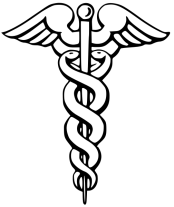 Vereinfachung der Marktzulassung
Zentralisiertes Beschaffungssystem für Arzneimittel, das den Marktzugang rechtlich absichert, wie im neuen Gesetz über Ausschreibungen Nr. 22/2023/QH15, das von der Nationalversammlung verabschiedet wurde und am 1. Januar 2024 in Kraft tritt.
Verschärfter Wettbewerb bei Ausschreibungen von Krankenhäusern in Vietnam
20
Alkoholische Getränke
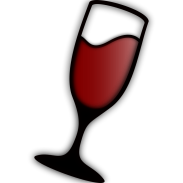 Herkunftsbezeichnungen werden besser geschützt
Die Zölle für alkoholische Getränke werden nach 7 oder 10 Jahren gesenkt
Vietnam hat die Beschränkungen für die Herstellung von Getränken aufgehoben/verringert
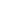 21
Auswirkungen
EVFTA wird den Handel transparenter und wettbewerbsfähiger machen
Der Zugang zu neuen Märkten in Vietnam wird für Investoren wesentlich einfacher sein.
Ein hoher Qualitätsstandard wird festgelegt
Der Schutz des geistigen Eigentums wird sicherer
Höhere Rechtssicherheit für Investoren, die im Rahmen des EVFTA/EVIPA in Vietnam investieren
22
GESCHÄFTE UND INVESTITIONEN IN VIETNAM
Investitionsumfeld in Vietnam
Investitionsformen in Vietnam::
Gründung einer juristischen Person;
Business cooperation contract: eine vertragliche Vereinbarung zwischen zwei oder mehreren Investoren über eine geschäftliche Zusammenarbeit ohne Gründung einer juristischen Person;
Public-Private Partnership; eine vertragliche Vereinbarung zwischen den zuständigen staatlichen Behörden und Investoren mit der Gründung einer Projektgesellschaft zur Durchführung eines Investitionsprojekts;
Merger & Acquisition (M&A)
24
Investitionsumfeld in Vietnam (Forts.)
Unternehmerische Rechtsformen in Vietnam
Limited liability company: Die Mitglied haften in Höhe ihres eingebrachten Kapitals;
Joint Stock Company: das Satzungskapital (genehmigtes Kapital) ist in Anteile aufgeteilt, und die Mitglieder haften mit ihrer Einlage
Partnership: die zwischen zwei oder mehreren Partnern geschlossen wird;
Business Cooperation Contract: eine Vereinbarung, ohne eine juristische Person zu bilden, und jede Partei ist einzeln für die Zahlung von Steuern verantwortlich.
Branch: eine Zweigniederlassung eines ausländischen Unternehmens, die zur Ausübung einer gewerblichen Tätigkeit zugelassen ist
Representative Office: repräsentiert die Muttergesellschaft, keine tatsächlichen Geschäftsaktivitäten. Ein geeignetes Instrument für die Marktforschung
25
Investitionsumfeld in Vietnam (Fortsetzung)
Obligatorische Genehmigungsschritte::
Step 1: IRC
IRCs für Projekte, die einer vorläufigen Genehmigung der Nationalversammlung/des Volkskomitees bedürfen, werden innerhalb von 05 Arbeitstagen nach Erteilung dieser vorläufigen Genehmigung ausgestellt.
Für andere Projekte werden die IRCs innerhalb von 15 Tagen nach Eingang der Antragsunterlagen ausgestellt.
Step 2: ERC
Einreichen eines Antragsdossiers bei der Genehmigungsbehörde nach Erteilung des IRC
ERCs werden innerhalb von 03 Arbeitstagen nach Eingang des Antragsdossiers ausgestellt
26
Wie man Geschäfte macht – M&A (1)
Prüfen Sie, ob das Zielunternehmen in einem an Bedingungen geknüpften Wirtschaftszweig tätig ist.
Bestimmen Sie das gesamte Satzungskapital, das der ausländische Investor an der Zielgesellschaft halten wird (50 % oder mehr?).
Dann wird entschieden, ob der ausländische Investor einen Registrierungsantrag bei der lokalen DPI einreichen muss oder ob das Zielunternehmen nur die Verfahren zum Wechsel der Mitglieder/Aktionäre bei der lokalen DPI durchführen muss.
27
Wie man Geschäfte macht – M&A (2)
Führen Sie eine sorgfältige Due Diligence (einschließlich rechtlicher und finanzieller Aspekte)
Stellen Sie sicher, dass alle Geschäftsbereiche des Zielunternehmens nach Abschluss der Transaktion auf das neue Unternehmen übertragen werden.
Beachten Sie, dass Fusionen und Übernahmen von der Auslandsabteilung des Ministeriums für Investitionsplanung verwaltet werden und die Dossiers einer sehr strengen Prüfung unterzogen werden.
28
INVESTITIONSANREIZE
Verlustvortrag
Ermäßigung oder Befreiung von Landpacht und Landnutzungsgebühren
Anreize für Unternehmen, die weibliche Arbeitskräfte beschäftigen
29
Persönliche Einkommensteuer
Für ortsansässige Ausländer:
die sich in einem Kalenderjahr oder in 12 aufeinanderfolgenden Monaten ab dem ersten Tag der Einreise nach Vietnam 183 Tage oder länger in Vietnam aufhalten; oder 
die einen ständigen Wohnsitz in Vietnam haben, einschließlich eines Wohnsitzes, der als ständiger Wohnsitz registriert ist, oder ein gemietetes Haus in Vietnam mit einem befristeten Mietvertrag. 
Die Einkommenssteuerregelung gilt für Einkünfte aus Unternehmen, Löhnen und Gehältern mit den in Artikel 7.2 des Rundschreibens 111/2013/TT-BTC angegebenen Steuersätzen des partiellen progressiven Tarifs.
Für nicht ortsansässige Ausländer:
Einkommen aus unternehmerischer Tätigkeit: 1 % für den Warenhandel, 5 % für das Dienstleistungsgeschäft und 2 % für die Produktion, das Baugewerbe, das Transportwesen und andere Geschäftstätigkeiten
Einkommen aus Löhnen und Gehältern: Der Steuersatz beträgt 20% des steuerpflichtigen Einkommens aus Löhnen und Gehältern
30
Besteuerung in Vietnam
Mehrwertsteuer ("VAT")
Steuer, die auf Waren und Dienstleistungen erhoben wird, die für die Produktion, den Handel und den Verbrauch in Vietnam verwendet werden (einschließlich im Ausland erworbener Waren und Dienstleistungen)
Steuersatz: 0-10% je nach Art der Waren und Dienstleistungen
Sonstige Steuern: Sonderumsatzsteuer (auf Luxusgüter oder Vergnügungsstätten), Steuer auf natürliche Ressourcen, Grund- und Wohnungssteuer usw.
31
Arbeit und Beschäftigung
Regionale Mindestlöhne: zwischen 140 und 201,7 USD/Monat
Sozialversicherung:
sowohl Arbeitgeber als auch Arbeitnehmer müssen in den Sozialfonds einzahlen (Sozialversicherung, Krankenversicherung, Arbeitslosenversicherung)
Der Fonds deckt die Leistungen für Arbeitnehmer bei Krankheit, Mutterschaftsurlaub, Ruhestand, Entschädigungen bei Arbeitsunfällen und Berufskrankheiten sowie Hinterbliebenenleistungen
Rente: Monatliche Renten werden aus dem Sozialversicherungsfonds gezahlt, wenn eine Person mehr als 20 Jahre lang Sozialversicherungsbeiträge geleistet hat und das 62. Lebensjahr für Männer (wenn sie ab 2028 in Rente gehen) bzw. 60 Jahre für Frauen (wenn sie ab 2035 in Rente gehen).
32
Was bedeutet das für Deutschland?
EVFTA und IPA schaffen einen sichereren und transparenteren Investitions- und Handelsmarkt
Deutsche Investoren erhalten Zugang zu einer Gruppe von rund 99 Millionen Verbrauchern und einer jungen und dynamischen Arbeitnehmerschaft.
Vietnam wird viele seiner strengen Vorschriften abbauen und sich öffnen; es erhält die Chance, sich als weltweiter Handelspartner zu etablieren und wird unabhängiger von China
33
Was bedeutet das für Deutschland?
Deutsche Investoren können in der kommenden Zeit von einer Vielzahl von Anreizen profitieren, wenn sie in Projekte für erneuerbare Energien in Vietnam investieren wollen. 
Eine sorgfältige Ausarbeitung der relevanten Verträge, um die kommenden Änderungen durch EVFTA/EVIPA in Bezug auf den ISDS-Mechanismus zu berücksichtigen.
34
Der Energiesektor in Vietnam
35
Power Development Plan 8
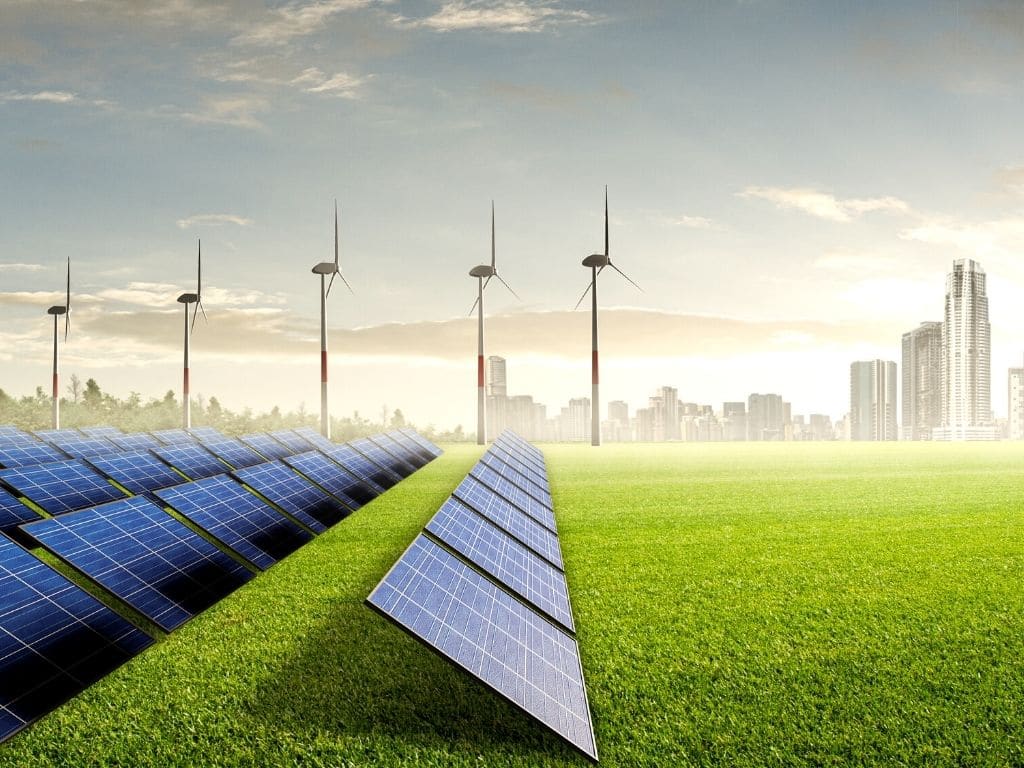 Der Power Development Plan 8 wurde am 15. Mai 2023 mit Beschluss Nr. 500/QD-TTg genehmigt.
Im PDP8 wird das Ziel formuliert, die nationale Energiesicherheit Vietnams bis 2050 zu gewährleisten, um das Ziel der sozioökonomischen Entwicklung mit einer durchschnittlichen BIP-Wachstumsrate von etwa 7%/Jahr im Zeitraum 2021-2030 und 6,5%-7,5%/Jahr im Zeitraum 2031-2050 zu erreichen.
Ziel ist es, einen Anteil an erneuerbaren Energien von 47 % zu erreichen, entsprechend der Verpflichtung zur gerechten Energiewende mit Vietnam (JETP). Mit Blick auf das Jahr 2050 wird erwartet, dass der Anteil der erneuerbaren Energien bei 67,5 bis 71,5 % liegen wird.
36
Power Development Plan 8 (cont.)
Laut PDP8 sollen bis 2030 die geplanten Energieressourcen für den lokalen Verbrauch 150.489 MW erreichen, die sich wie folgt zusammensetzen: (i) Hydroenergie: 29.346MW; (ii) Kohlekraft: 30.127MW, (iii) heimisches Gas: 14.930MW; (iv) LNG: 22.400MW; (v) Onshore-Windkraft: 21.880MW; (vi) Offshore-Windkraft: 6.000MW; (vii) Solarenergie: 12.836MW; (viii) Biomasse und WTE 2.270MW, (ix) Batteriespeicherenergie rund 300MW und (x) importierte ausländische Energie 5.000MW. Die Exportkapazität beträgt 5.000 - 10.000 MW.
37
Power Development Plan 8 (cont.)
Für den Zeitraum von 2021 bis 2030 werden die Investitionen in Stromerzeugungs- und -übertragungssysteme auf 134,7 Mrd. USD geschätzt, davon 119,8 Mrd. USD für die Stromerzeugung und 14,9 Mrd. USD für Übertragungssysteme.
Bis 2030 werden zwei interregionale Zentren für erneuerbare Energien für die Stromerzeugung, -übertragung und -nutzung sowie für die Herstellung und den Service von Anlagen für erneuerbare Energien eingerichtet.
Ziel des PDP8 ist es, dass 50 % der Wohn- und Bürogebäude über Dachsolarsysteme für den Eigenverbrauch verfügen.
Das Pilotprogramm für direkte Stromabnahmevereinbarungen (Direct Power Purchase Agreement, DPPA) wird vom Premierminister gefördert und zur Umsetzung gedrängt.
38
Power Development Plan 8 (cont.)
Die wichtigsten Instrumente zur Umsetzung des PDP8, nämlich das geänderte Elektrizitätsgesetz und das Gesetz über erneuerbare Energien, werden vom MOIT vorbereitet, und es wird erwartet, dass die Entwürfe für die genannten Gesetze der Nationalversammlung bis 2024 zur Genehmigung vorgelegt werden. Was den DPPA-Mechanismus betrifft, der mit dem PDP8 in Einklang stehen soll, so wird das MOIT die Verordnungen über DPPA fertigstellen und der Regierung noch in diesem Jahr zur Genehmigung vorlegen.  
Nach der Verabschiedung des PDP 8 verabschiedete der stellvertretende Premierminister Tran Hong Ha am 31. August 2023 den Beschluss Nr. 1009/QD-TTg über die Genehmigung des Umsetzungsplans der politischen Erklärung zur Schaffung der Partnerschaft für einen gerechten Energieübergang (Beschluss 1009). Die Hauptziele des Umsetzungsplans gemäß Beschluss 1009 sind die Umsetzung der Just Energy Transition Partnership (JETP-Erklärung), die Förderung der Entwicklung erneuerbarer Energien, um bis 2050 Netto-Null-Treibhausgasemissionen zu erreichen, und die Gewährleistung einer effizienten Energienutzung.
39
Künftige Entwicklung
Gemäß der Entscheidung 1009 wird die Entwicklung des intelligenten Stromnetzes gefördert, und für das Übertragungsnetz wird grünes Licht für Investitionen und die Entwicklung durch private Investoren in einer späteren Phase gegeben.
Investitionen in Projekte im Bereich der erneuerbaren Energien (Offshore-Windprojekte, Solarenergieprojekte auf Dächern) werden gefördert, und es wird erwartet, dass den Investoren in nächster Zeit mit der Verabschiedung des Gesetzes über erneuerbare Energien und des geänderten Elektrizitätsgesetzes Anreize geboten werden.
40
Künftige Entwicklung (Fortsetzung)
In naher Zukunft wird das Direct Power Purchase Agreement (DPPA)-Verfahren als Pilotprojekt eingeführt werden. Nach dem Entwurf des Pilotprogramms funktioniert der DPPA-Mechanismus wie folgt:
Der Erzeuger erneuerbarer Energie schließt ein DPPA in Form eines Terminvertrags mit einem Kunden ab, bei dem der Kunde einen festen Preis für die durch das Projekt erzeugte Energie garantiert und der Erzeuger im Gegenzug die durch das Projekt geschaffenen "Umweltattribute" an den Kunden überträgt;
der Erzeuger verkauft die gesamte erzeugte elektrische Energie an EVN auf dem Stromgroßhandelsmarkt im Rahmen eines im Entscheidungsentwurf vorgesehenen Muster-Stromabnahmevertrags. Die Elektrizitätswerke der EVN werden dann die elektrische Energie an den Kunden zu Endkundenpreisen verkaufen. Diese elektrische Energie muss nicht unbedingt aus dem Projekt stammen; und
wenn der Preis, zu dem der Erzeuger seine Energie auf dem Stromgroßhandelsmarkt verkauft (variabler Preis), niedriger ist als der Festpreis, zahlt der Kunde dem Erzeuger den Fehlbetrag. Ist der variable Preis höher als der Festpreis, zahlt der Kunde dem Erzeuger den Mehrbetrag.
41
AUS GUTEN BEZIEHUNGEN ENTSTEHEN GUTE GESCHÄFTEVERNETZEN SIE SICH GERNE MIT MIR AUF LINKEDIN:OLIVER MASSMANN
42
WHEREVER YOU ARE - BE ALL THEREJim Elliot
43
DUANE MORRIS VIETNAM LLC
Vielen Dank für Ihre Aufmerksamkeit!

HANOI OFFICE			HO CHI MINH CITY OFFICE

Pacific Place, Unit V1307/08, 13th Floor, 	Suite 1503/04, Saigon Tower 	
83B Ly Thuong Kiet, Hoan Kiem District	29 Le Duan Street, District 1
Hanoi, Vietnam				Ho Chi Minh City, Vietnam
Tel.:  +84 24 39462200			Tel.:  +84 28 3824 0240
Fax:  +84 24 3946 1311			Fax:  +84 28 3824 0241
Contact email:
omassmann@duanemorris.com
44